Профессии будущего в сфере строительства и городского хозяйства.
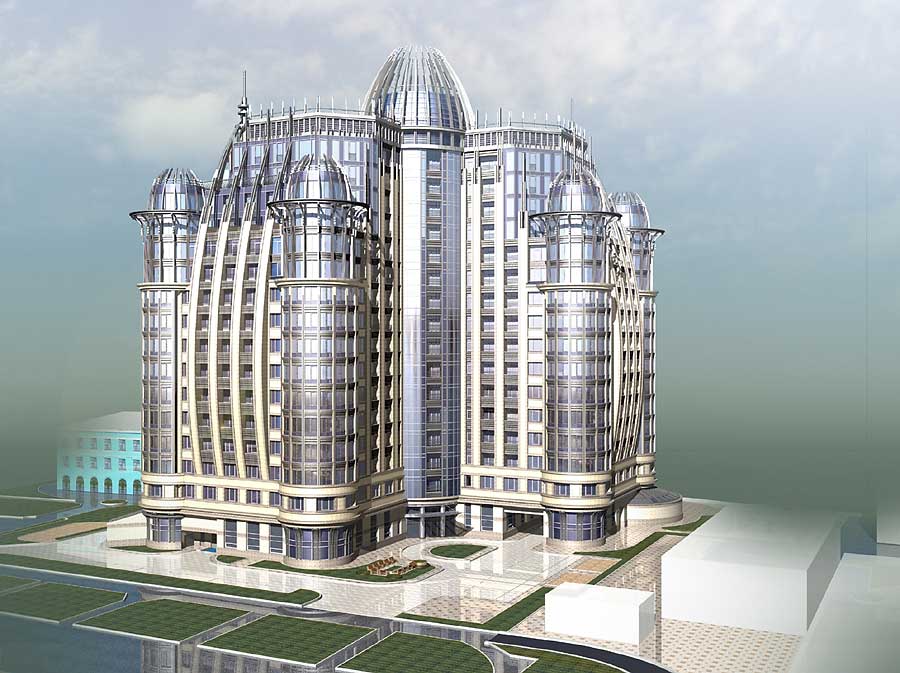 Применение современных материалов дает возможность использовать новые приемы строительства, которые раньше были недоступны.
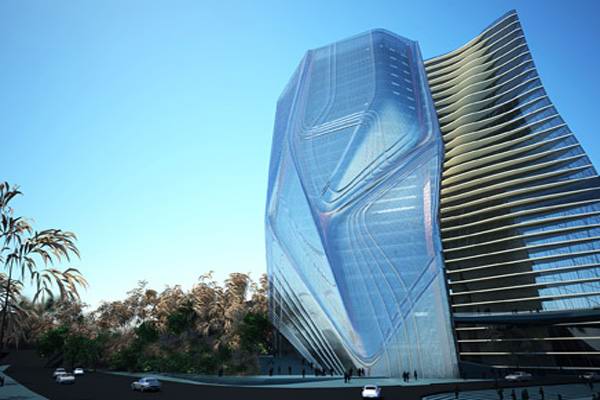 Углеродное волокно позволит создавать эластичные конструкции
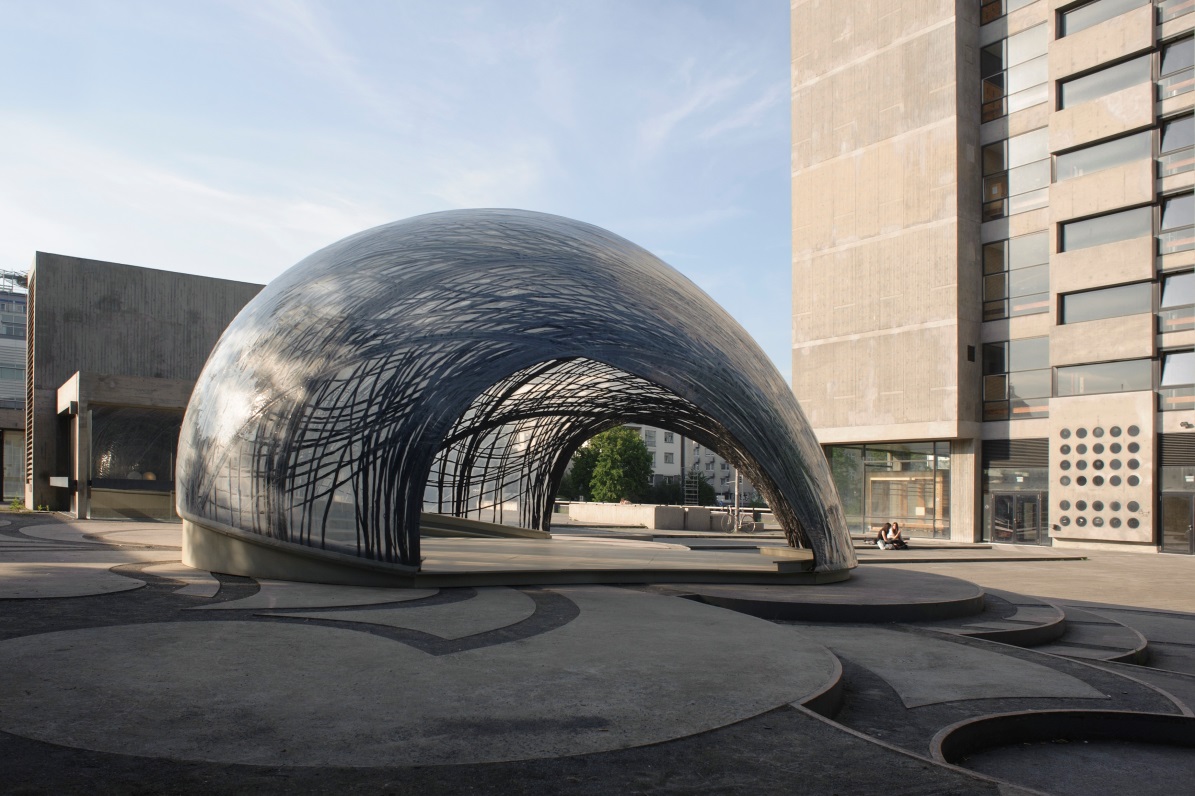 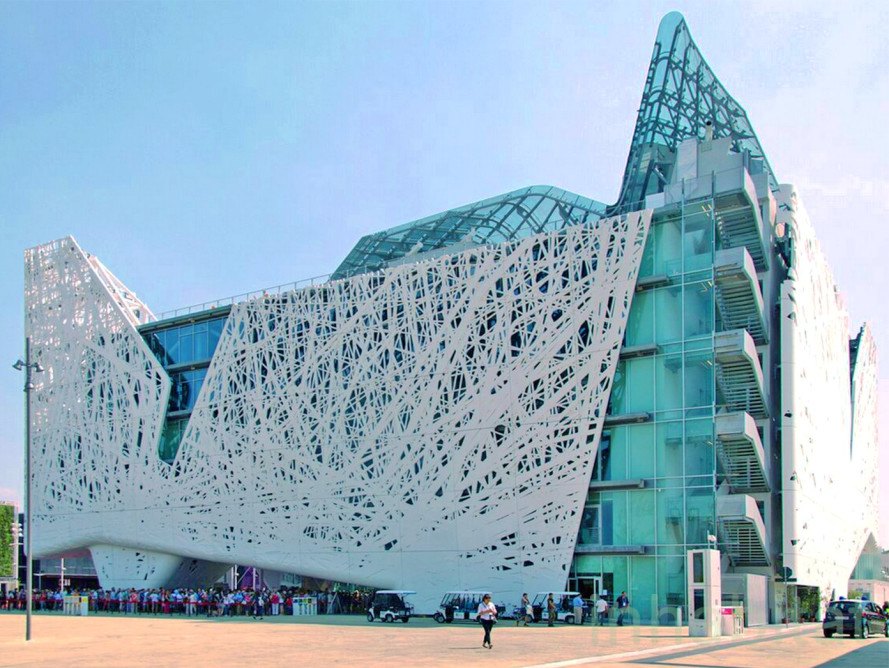 Кинетическое «живое» стекло
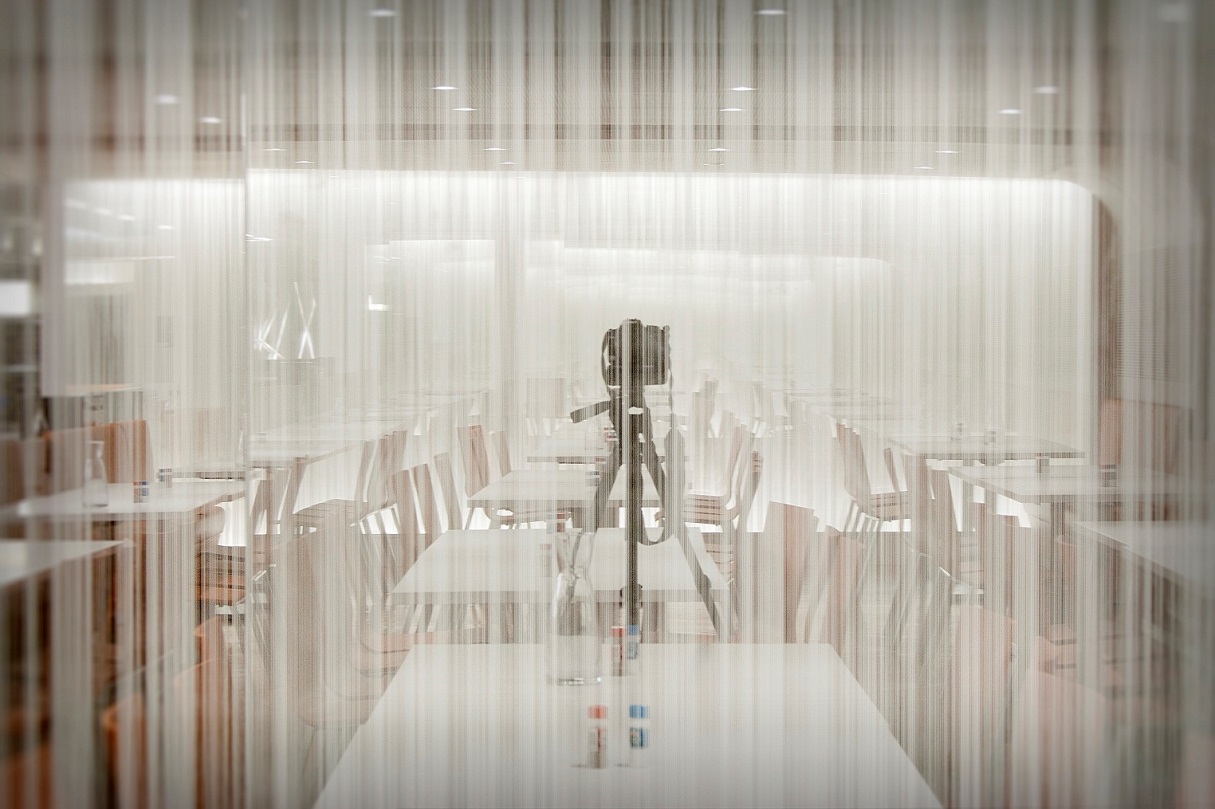 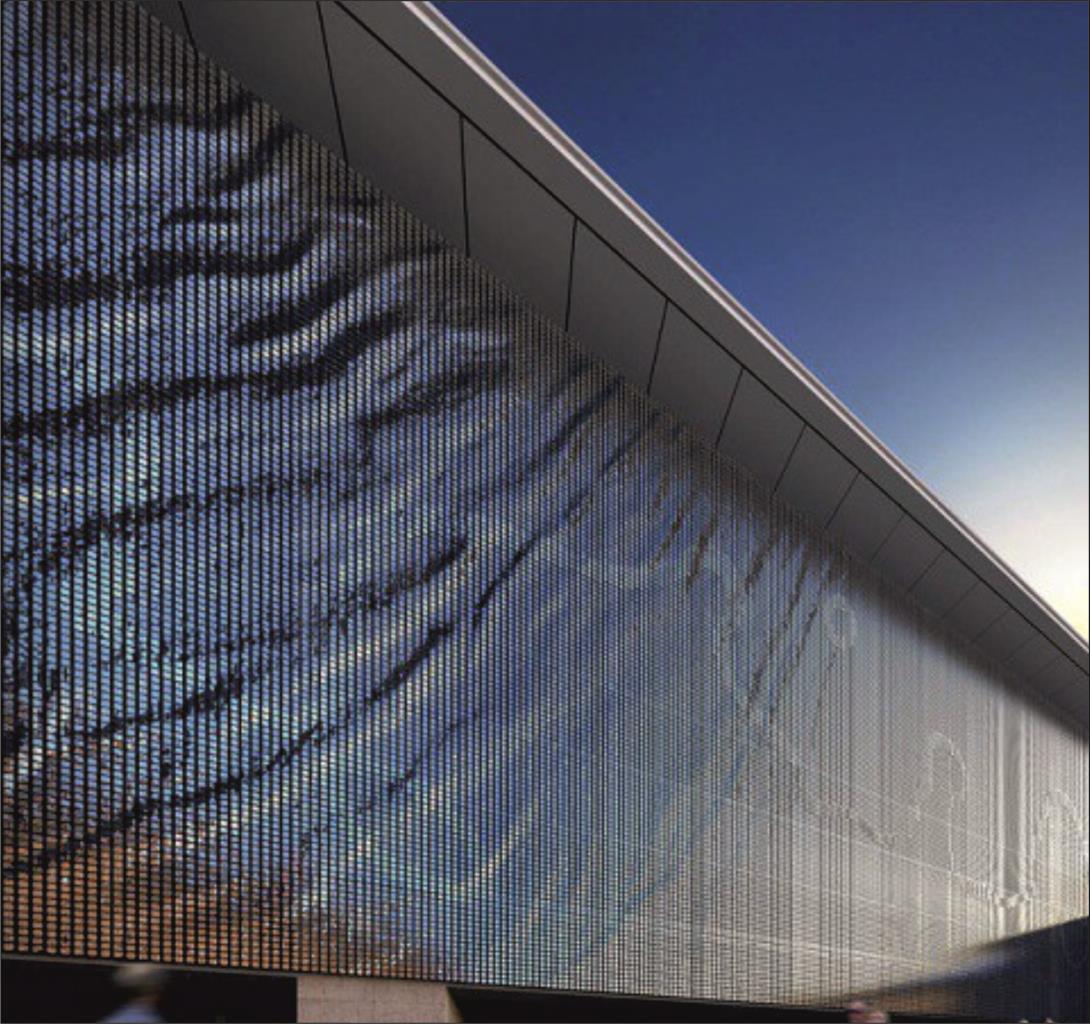 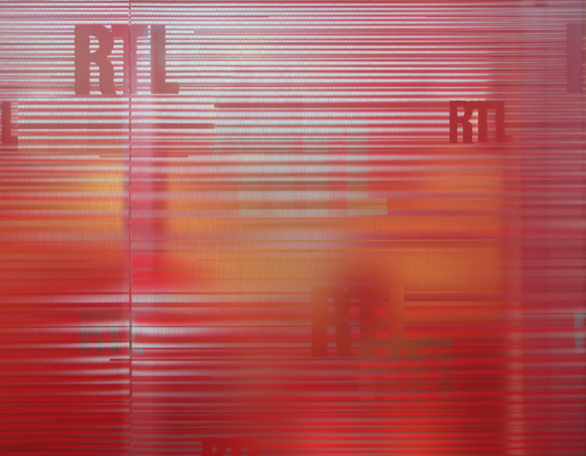 3D строительство
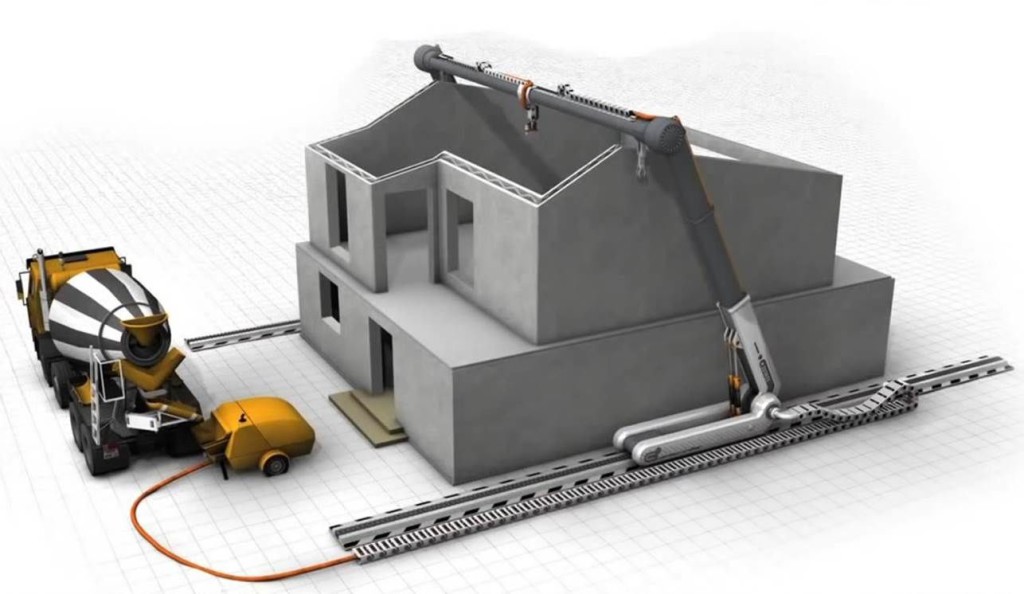 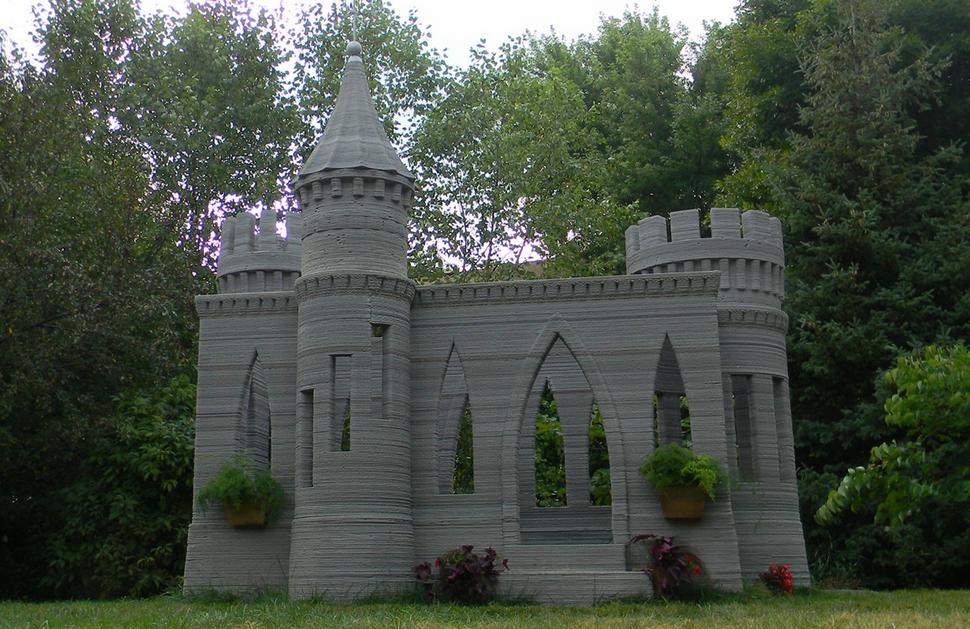 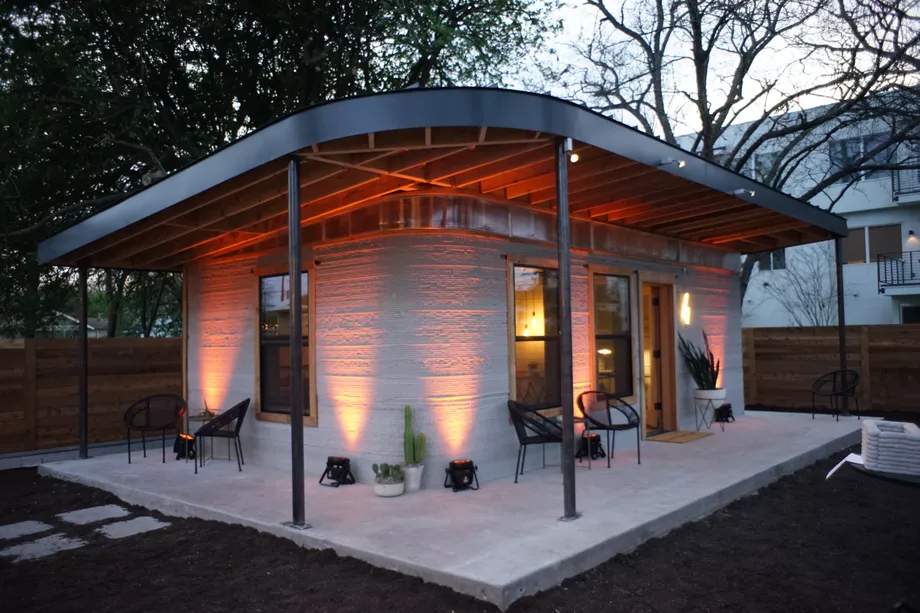 Архитектор энергетических автономных домов
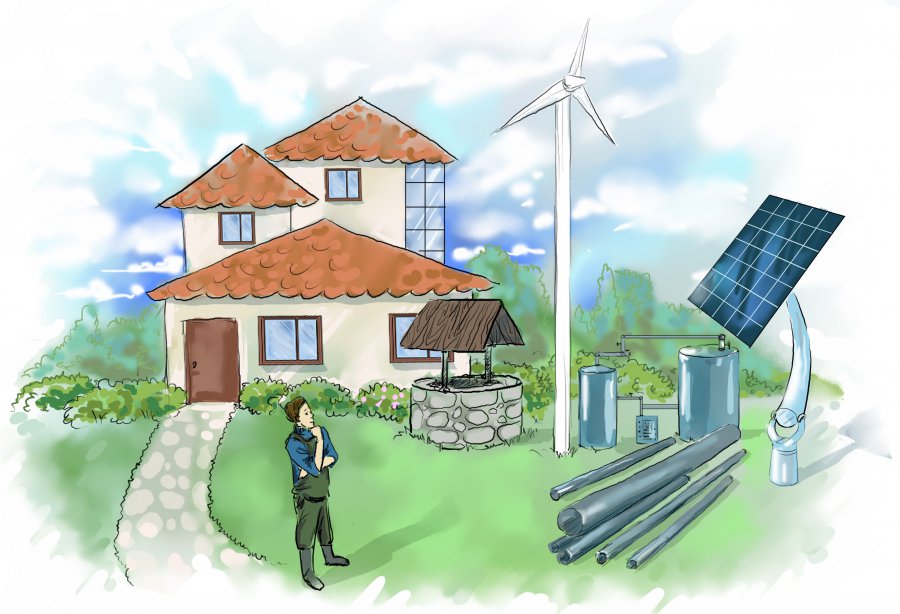 Проектировщика инфраструктуры умного дома
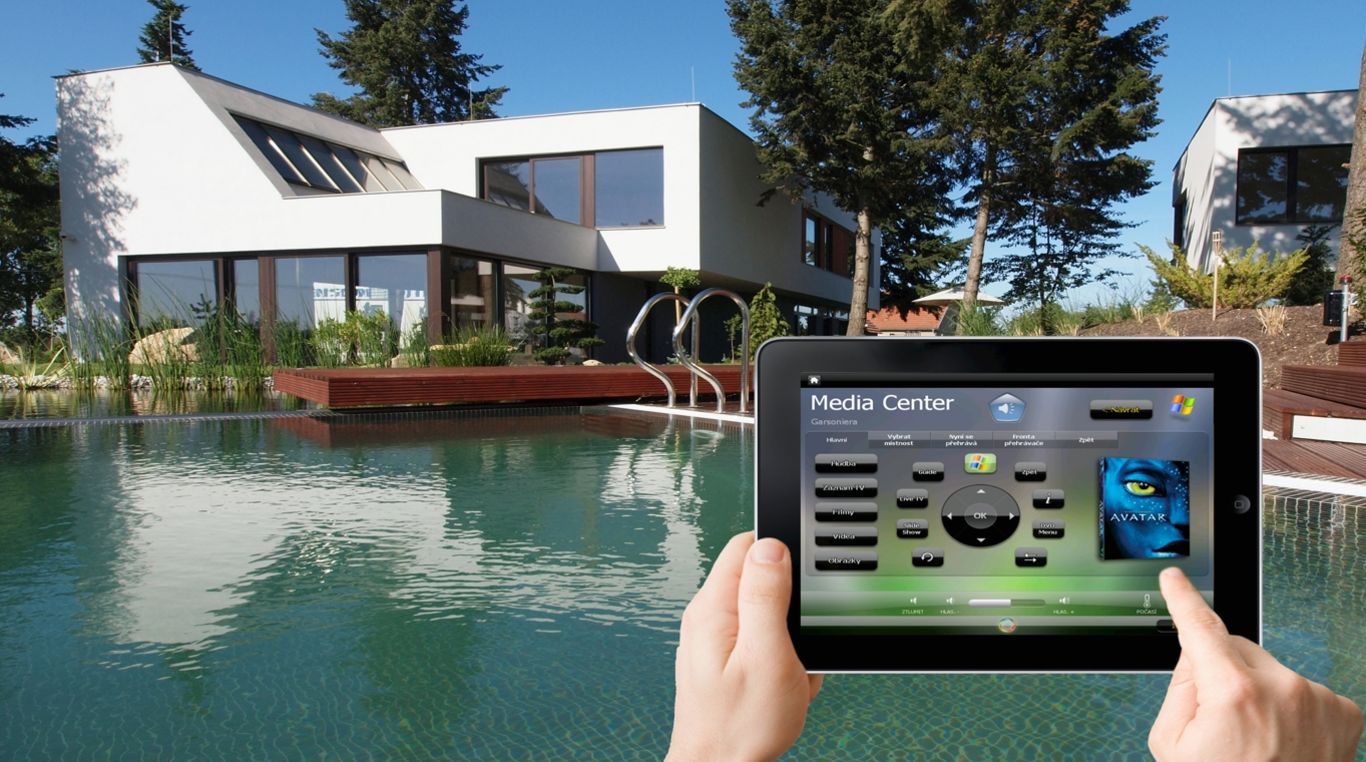 Строитель умных дорог
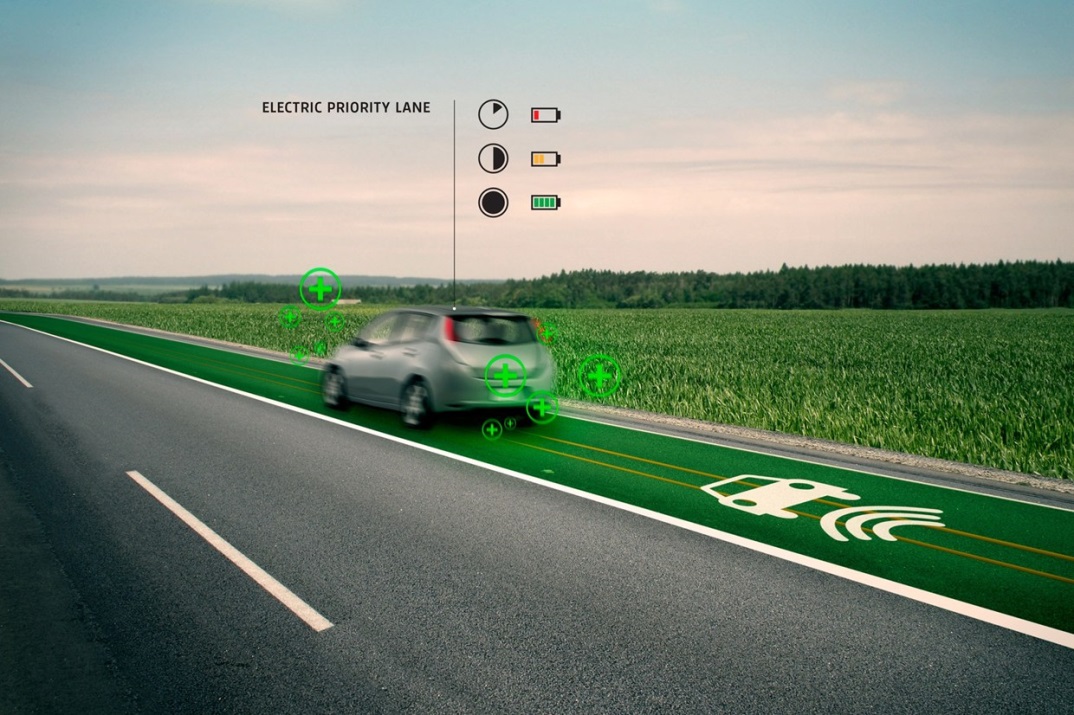 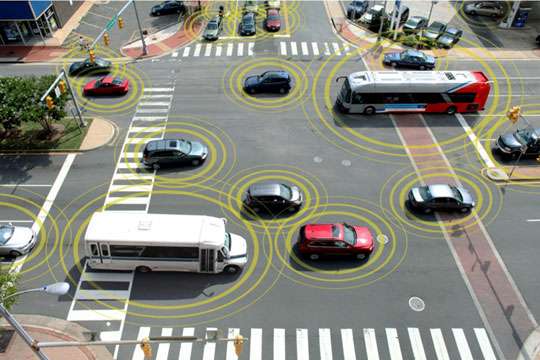 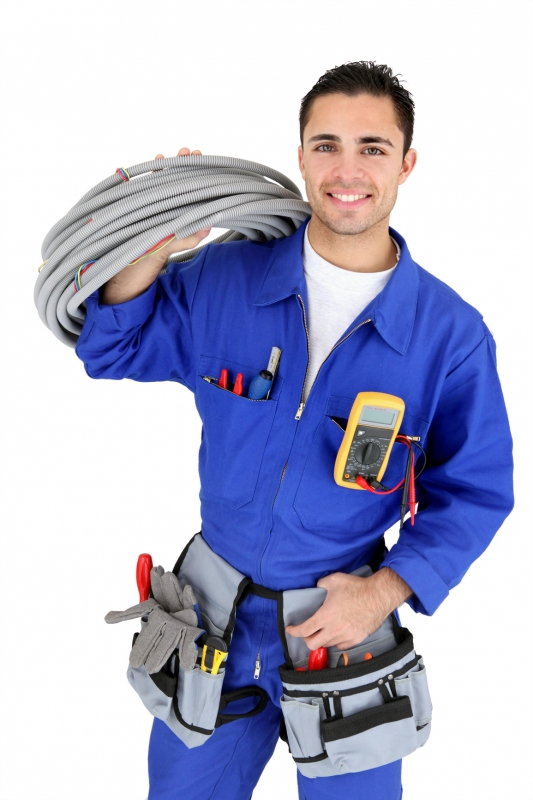 Это список с ростом потребности современных инновационных технологий может быть бесконечный.
Современный человек не может обходится без электричества, начиная от приготовлении пищи и её хранения, до инновационных открытий в любой области. Наши телефоны, компьютеры, автомобили и дома, всё это нуждается в электроэнергии. Электричество – это будущее!